JS HTML DOM Review
Week 3, Day 2
Announcements
Attendance || No Pen – NO EXCEPTIONS (policy)
Futsal Tomorrow!!! (You guys can do it!)
Culture Class tomorrow
Correct Spelling of your name!!!
Test and Project on Friday
Female Futsal – anymore? (On Thursday)
HTML DOM
Document Object Model
Represents HTML elements as JavaScript objects
Allows us to dynamically add, remove, and modify HTML elements and their CSS styles
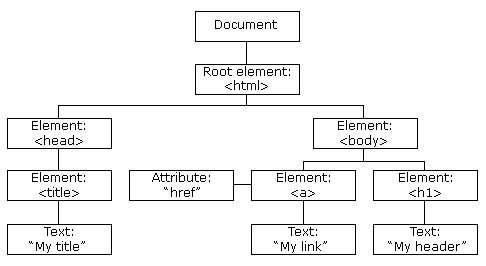 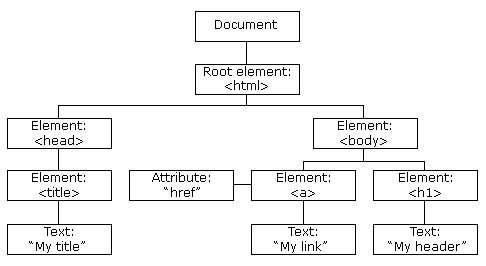 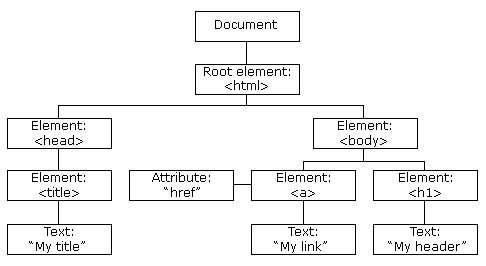 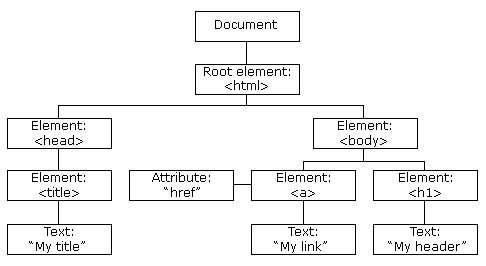 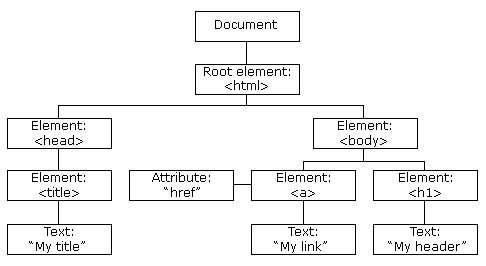 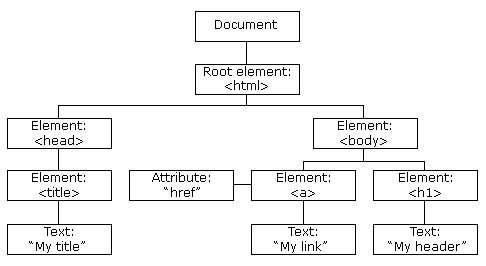 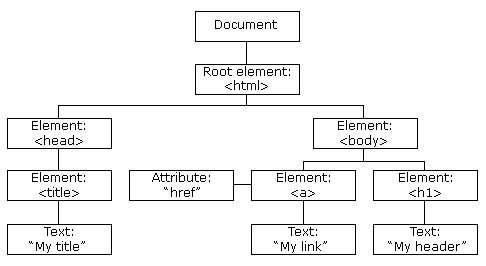 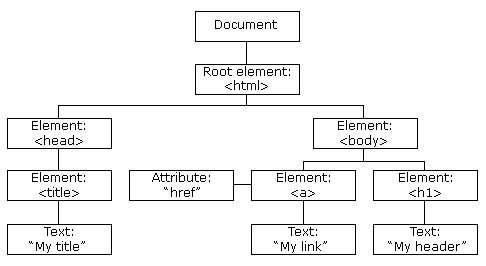 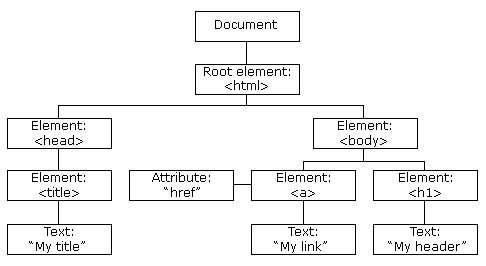 Review: Element and Content
document.getElementById(“id1”)
Element object
.innerHTML property
Content of the element
<div id=”id1”>Good luck!</div>


var x = document.getElementById(“id1”).innerHTML;
window.alert(x);
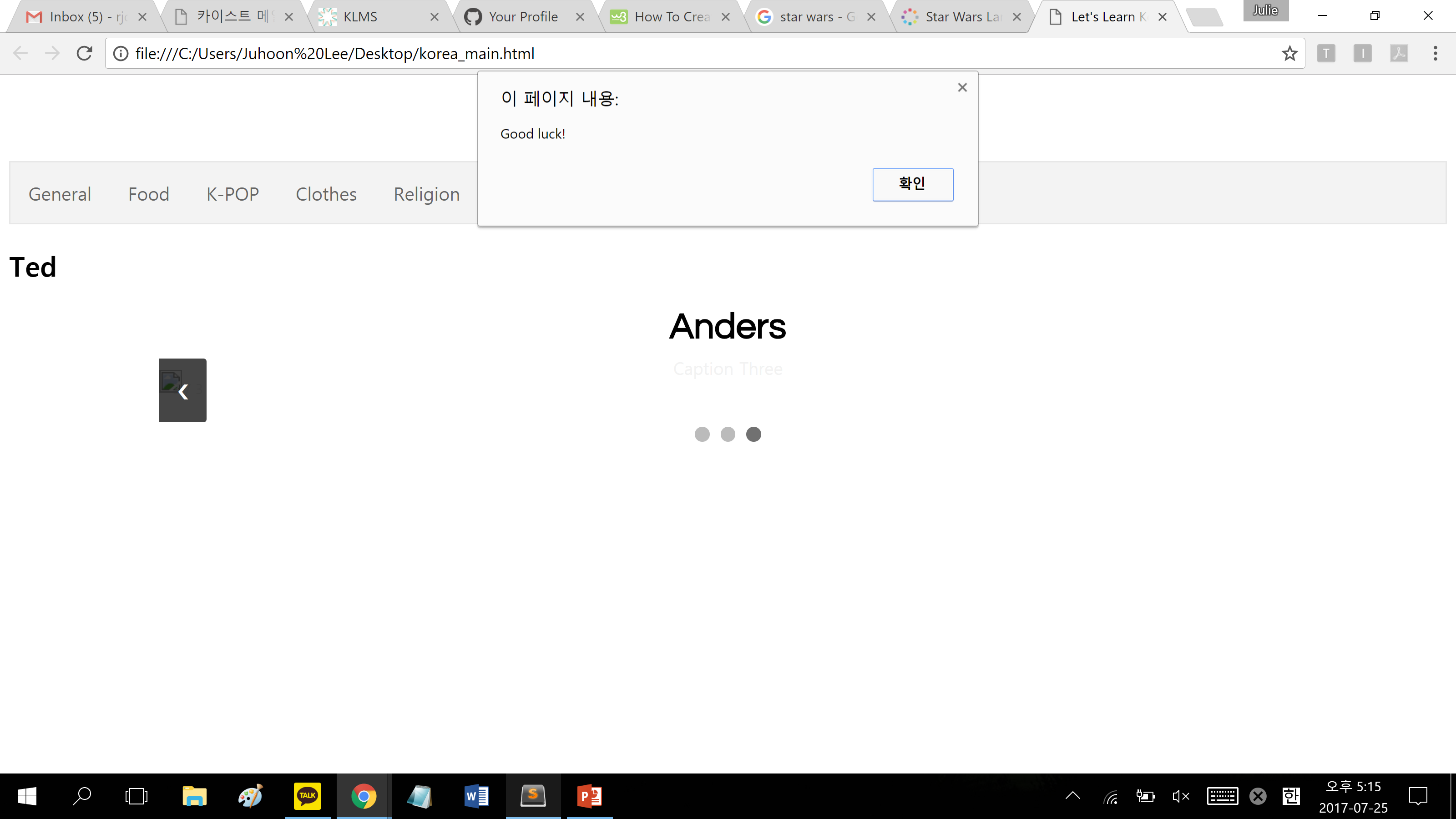 Getting Elements
.getElementById(“id1”)
A single element
.getElementsByTagName(“p”)
A list of elements
.getElementsByClassName(“class1”)
A list of elements
<div id=”id1”>
	<p>hi</p>
	<p>bye</p>
</div>
<p>wow</p>

var a = document.getElementsByTagName(“p”);
var b = document.getElementById(“id1”);
var c = b.getElementsByTagName(“p”);
a[0].innerHTML = ?
c[1].innerHTML = ?
“hi”
“hi”
Changing Contents and Attributes
Changing contents
.innerHTML property of the element
Changing attribute values
.attributename property
<a href=”https://www.google.com/”>
Click here.
</a>


var element = document.getElementById(“id1”);
element.innerHTML = “CLICK!”;
element.href = “index2.html”;

<a href=”index2.html”>
CLICK!
</a>
Changing CSS Styling
Changing a style property
.style.propertyname
<div id=”id1” style=”width:100px; height:100px; background-color:red;”></div>






var element = document.getElementById(“id1”);
element.style.backgroundColor = “blue”;
Document Tree Navigation
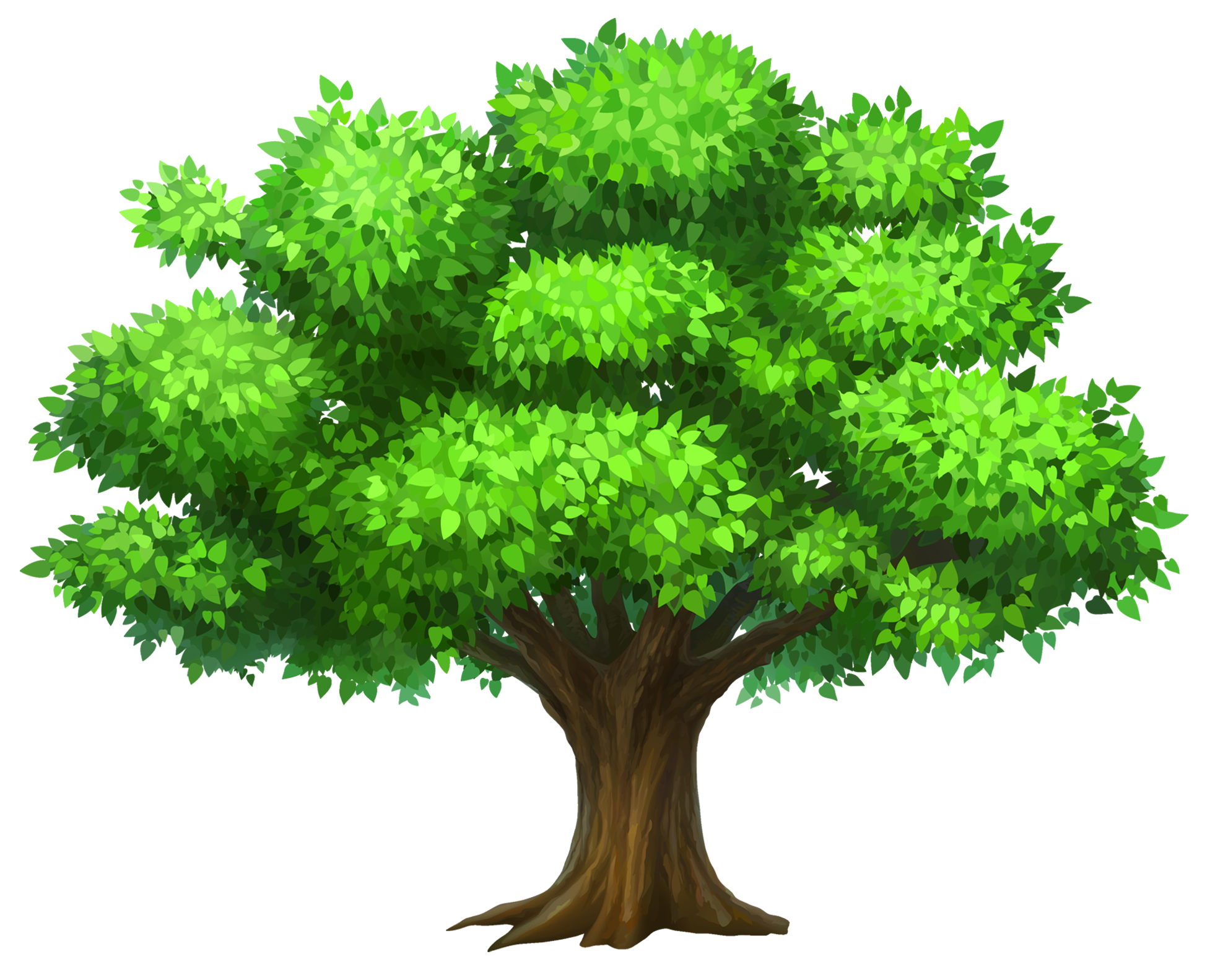 Terminologies: node, root node, parent, sibling, child
Every element (except for root) has one parent
A sibling is any element that shares a parent
Think of a family tree
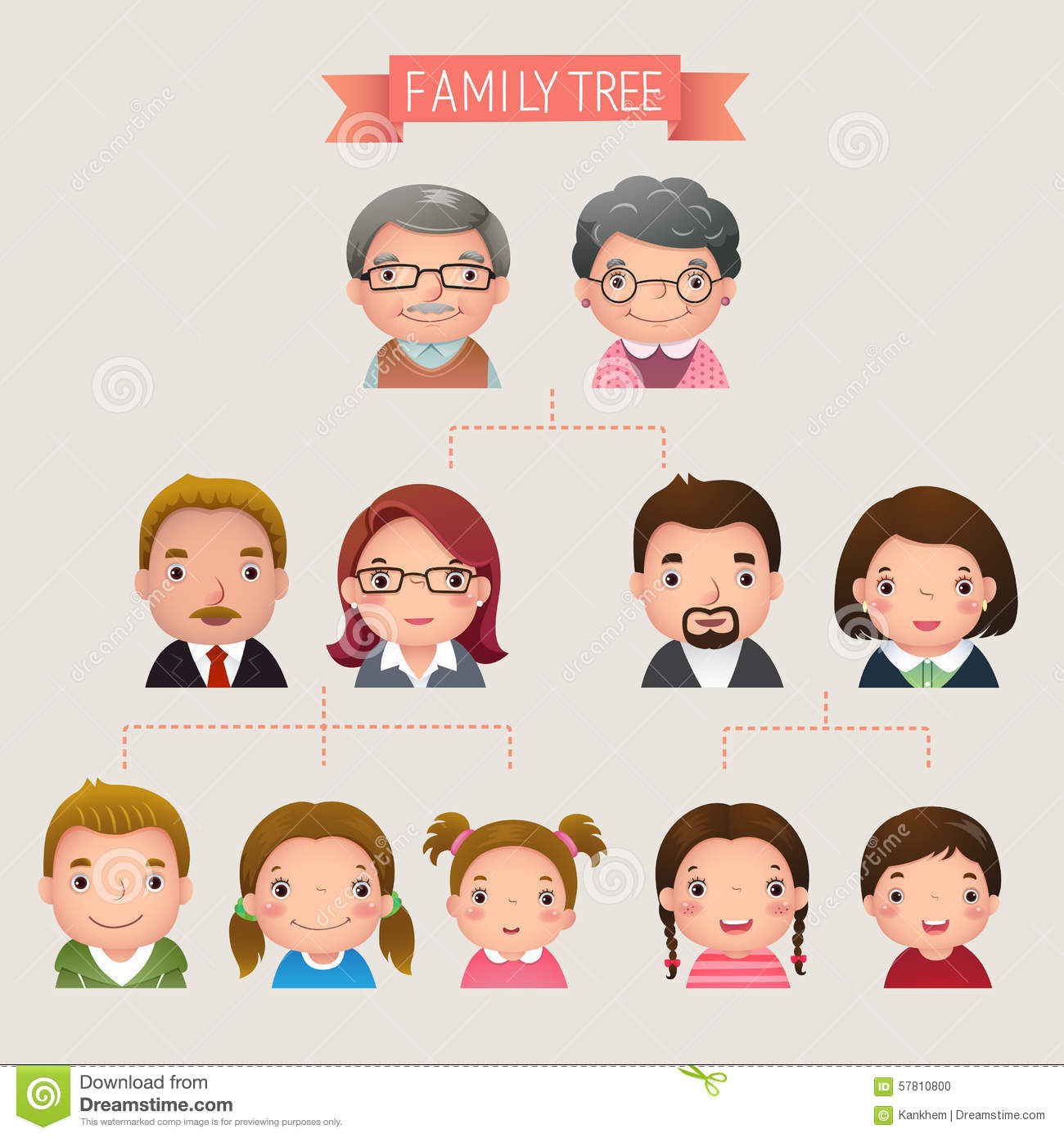 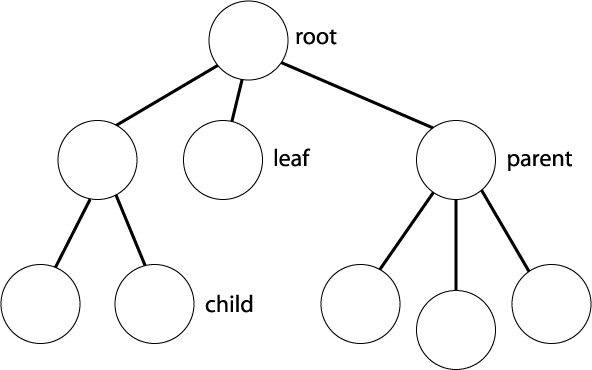 Example of HTML DOM Tree Navigation
<!DOCTYPE html>
<html>
  <head>
    <title>My title</title>
  </head>
  <body>
    <a href = “www.a.com”> My link</a>
    <h1>My header</h1>
  </body>
</html>
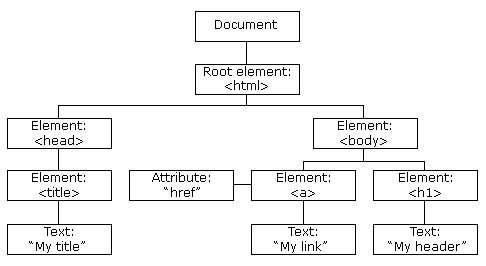 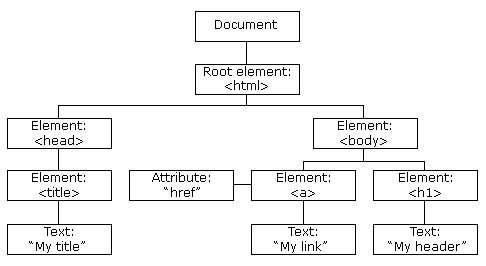 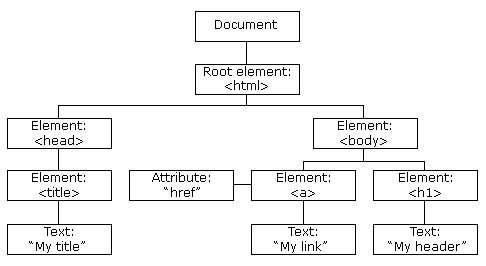 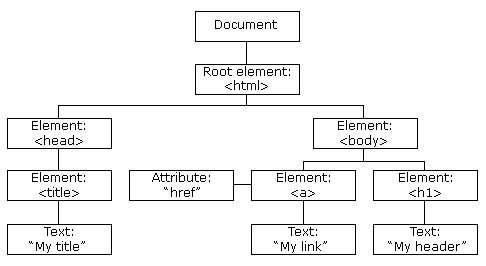 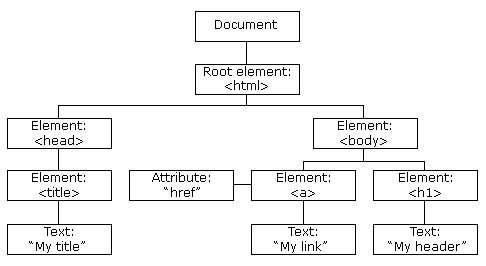 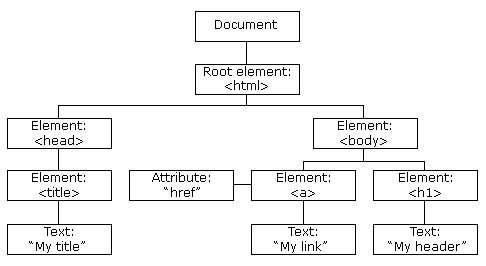 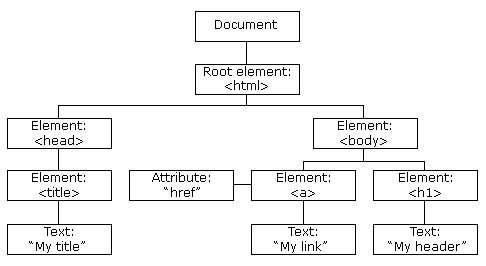 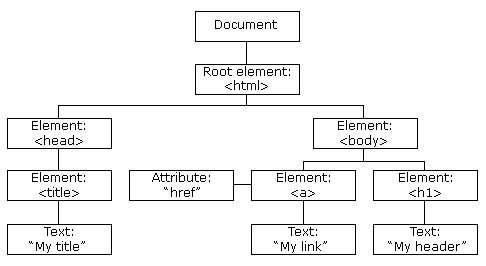 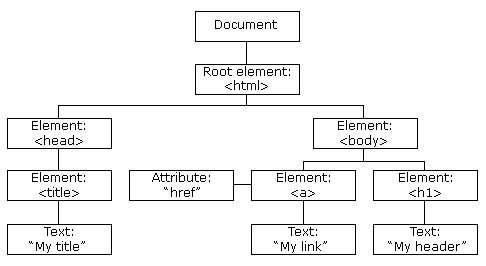 Document Tree Navigation
Properties
.parentNode
.childNodes
List of nodes
.firstChild
.lastChild
.nextSibling
.previousSibling
<html>  <head id=”id1”>    <title>DOM Tutorial</title>  </head>  <body>    <h1>DOM Lesson one</h1>    <p>Hello world!</p>  </body></html>



document.getElementsByTagName(“p”)[0]
document.getElementById(“id1”).nextSibling.lastChild
document.getElementsByTagName(“p”)[0].innerHTML




document.getElementById(“id1”).nextSibling.lastChild
“Hello World”
<p>
Text Node
Text contents inside of elements are also nodes (called text nodes)
The content of a text node can be accessed with .nodeValue
.innerHTML is equivalent to .firstChild.nodeValue
<html>  <head id=”id2”>    <title>DOM Tutorial</title>  </head>  <body>    <h1>DOM Lesson one</h1>    <p>Hello world!</p>  </body></html>


document.getElementById(“id2”).innerHTML
document.getElementById(“id2”).firstChild.nodeValue
document.getElementById(“id2”).innerHTML




document.getElementById(“id2”).nextSibling.lastChild.firstChild.nodeValue
X It will return nothing
Hello World!
Adding and Removing Nodes
document.createElement(“tagname”)
Creates an element node
document.createTextNode(“text”)
Creates a text node
parent.appendChild(newChild)
Appends node as the last child
<div id="div1">  <p id="p1">Paragraph 1</p>  <p id="p2">Paragraph 2</p></div>



var para = document.createElement("p");
var node = document.createTextNode(“Paragraph 3");para.appendChild(node);var element = document.getElementById("div1");element.appendChild(para);
var para = document.createElement("p");
var node = document.createTextNode(“Paragraph 3");para.appendChild(node);var element = document.getElementById("div1");element.appendChild(para);
Adding and Removing Nodes
parent.insertBefore(newChild, existingChild)
Appends node as previous sibling of child
<div id="div1">  <p id="p1">Paragraph 1</p>  <p id="p2">Paragraph 2</p></div>



var para = document.createElement("p");
var node = document.createTextNode(“Paragraph 3");para.appendChild(node);var element = document.getElementById("div1"); 
var child = document.getELementById(“p2”);element.insertBefore(para, child);
var para = document.createElement("p");
var node = document.createTextNode(“Paragraph 3");para.appendChild(node);var element = document.getElementById("div1"); 
var child = document.getELementById(“p2”);element.insertBefore(para, child);
Adding and Removing Nodes
parent.removeChild(child)
Removes the child from HTML
<div id="div1">  <p id="p1">Paragraph 1</p>  <p id="p2">Paragraph 2</p></div>
var element = document.getElementById("div1"); 
var child = document.getELementById(“p1”); element.removeChild(child);
var element = document.getElementById("div1");
 
var child = document.getELementById(“p1”); element.removeChild(child);
Group Project
Week 3, Day 2
What do we learn today?
Five examples of UI features
Implementation
Interesting UI Features
(1/2)
Interesting Features – Steering
Mac vs. Windows Top Menu Bar (Efficiency)
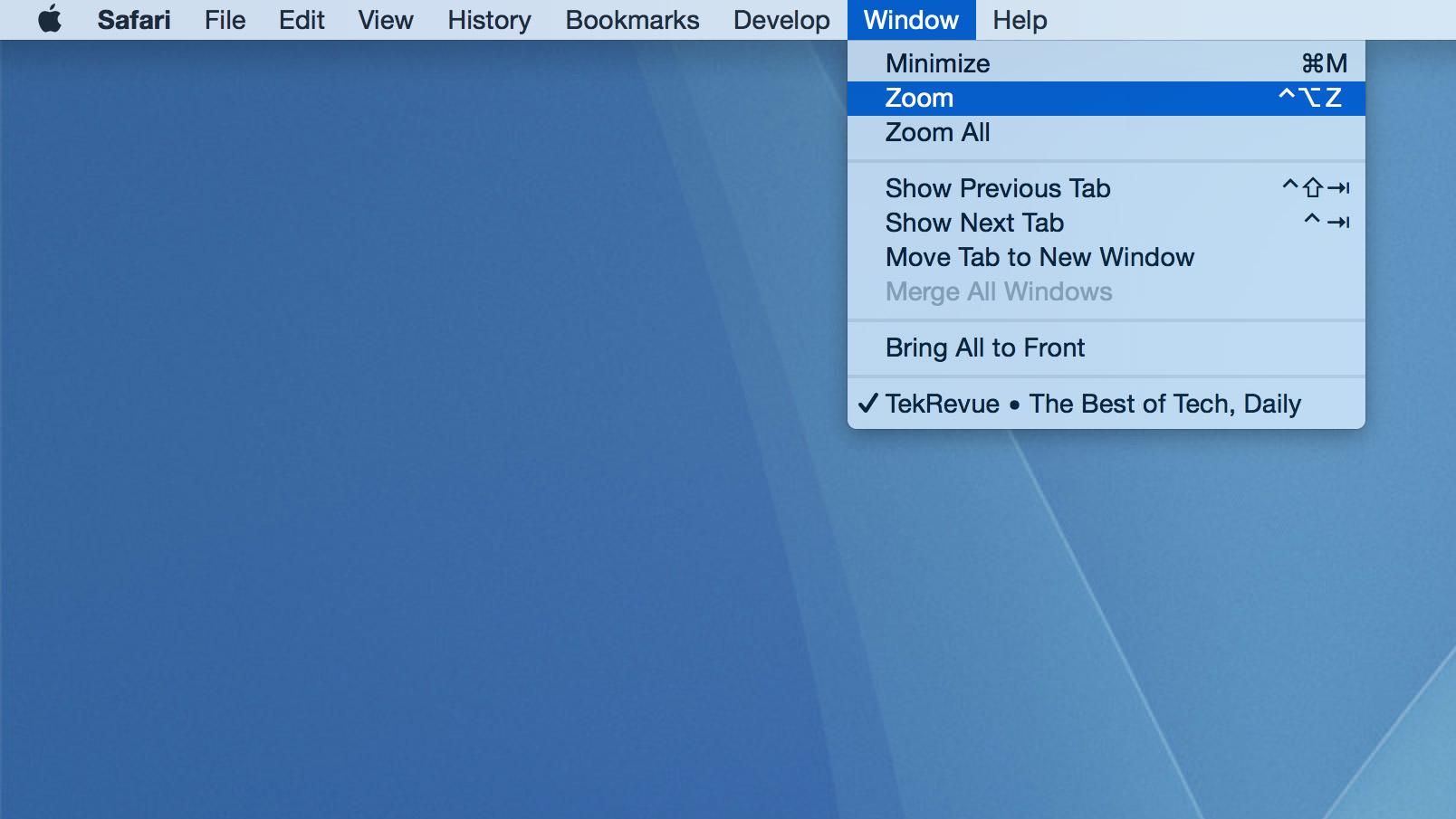 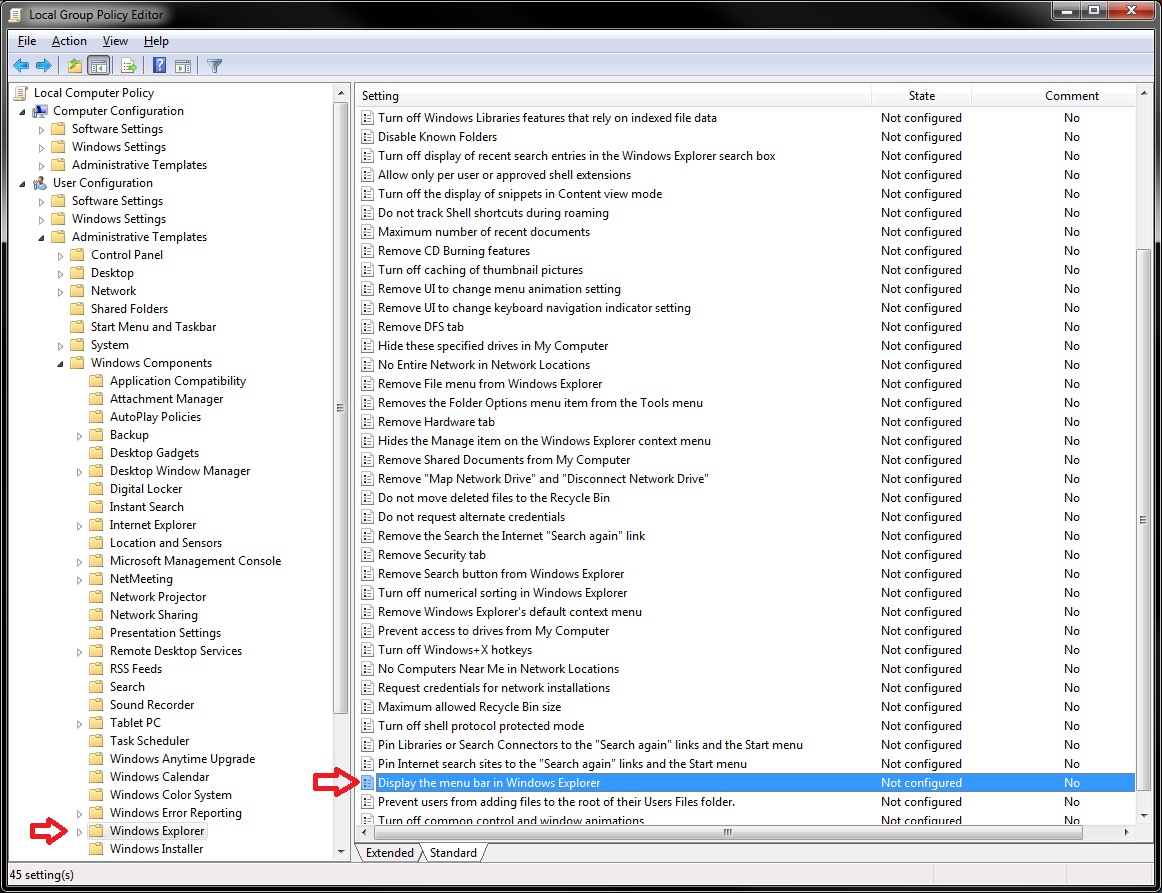 Interesting Features – Double Duty
Breadcrumb & Pagination (Learnability & Efficiency)
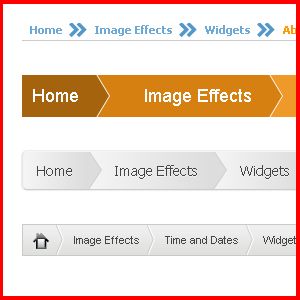 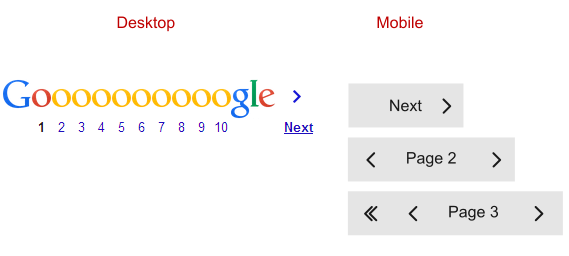 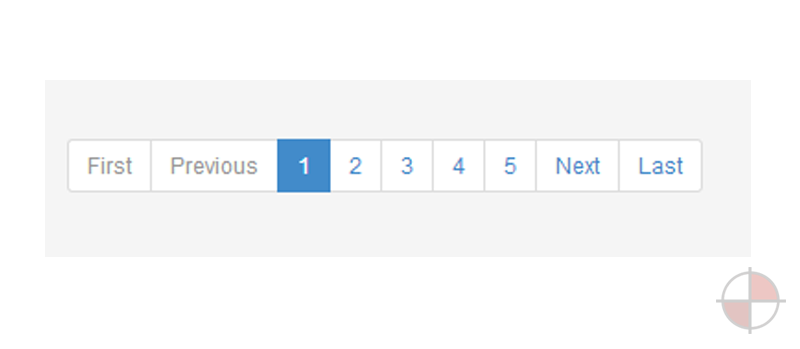 Interesting Features – Information
Graph of Napoleon’s Invasion (Efficiency)
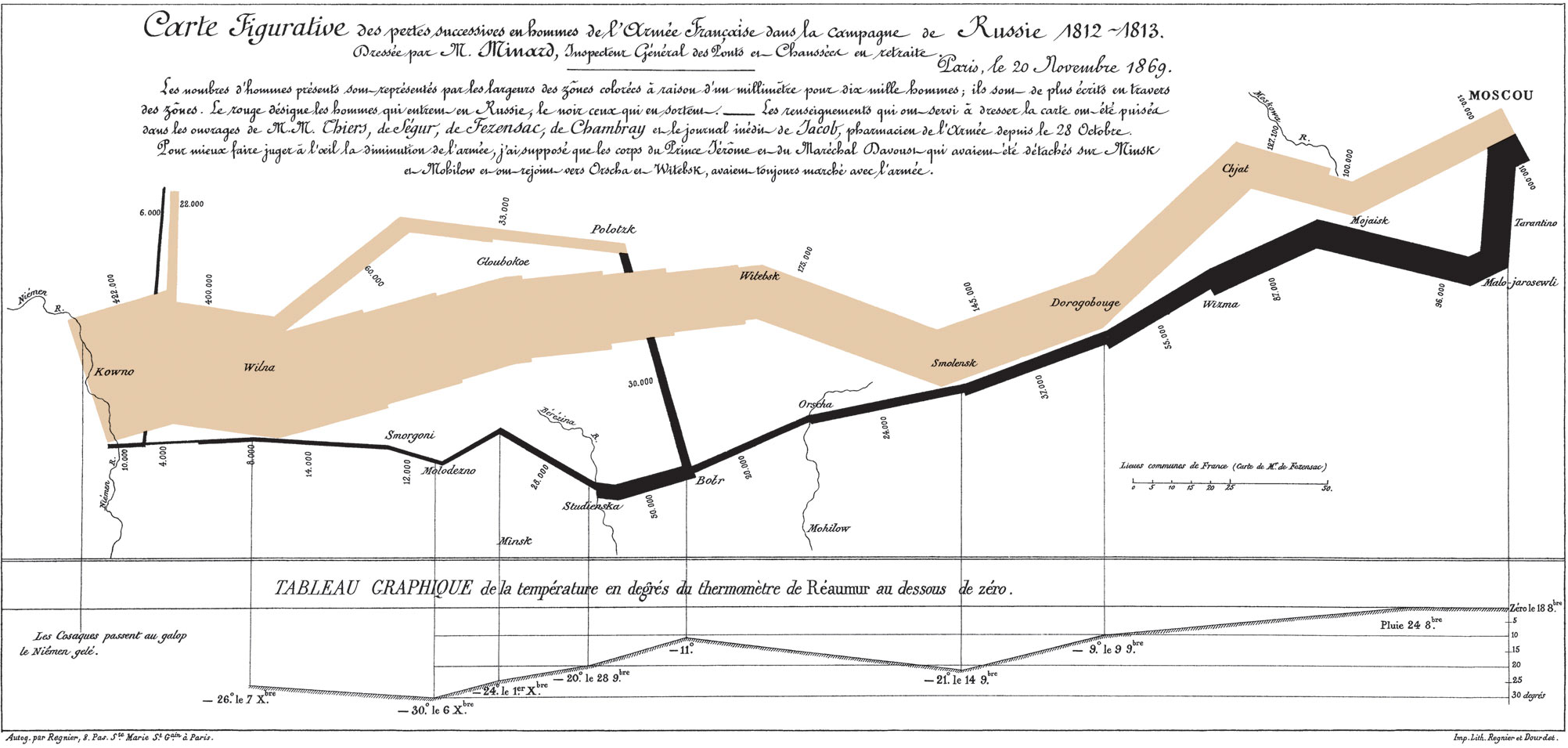 Interesting Features – Language Barrier
Internationalization (Learnability & Efficiency)
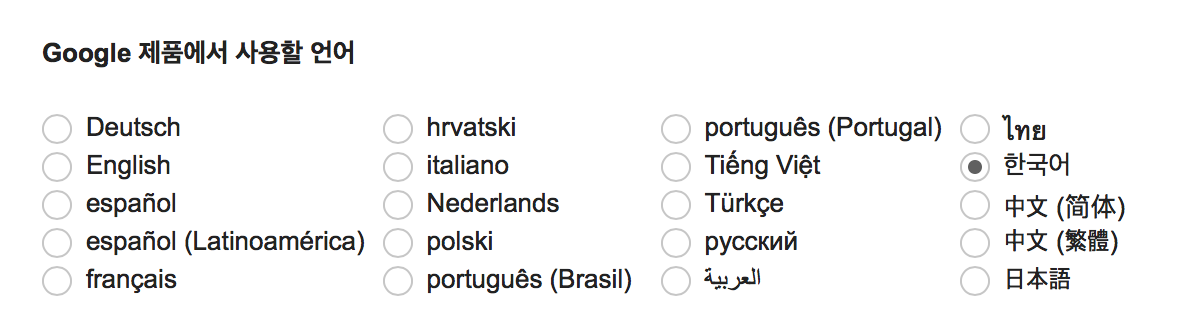 Interesting Features - Crowdsourcing
Captcha (Safety)
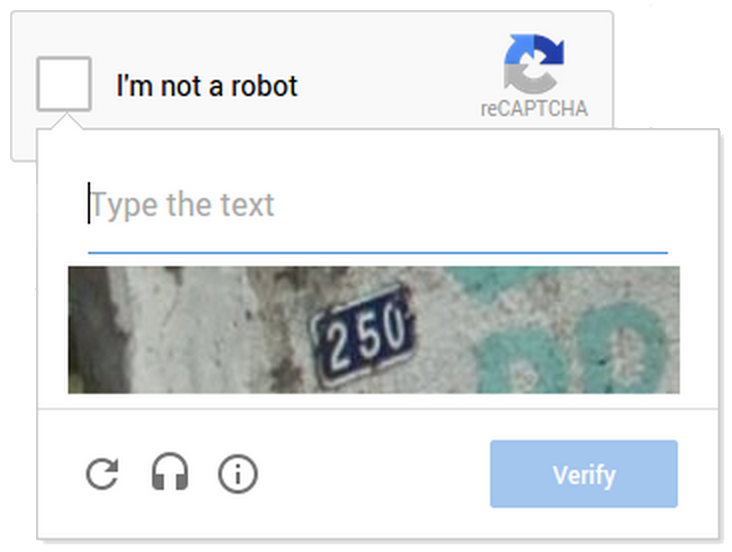 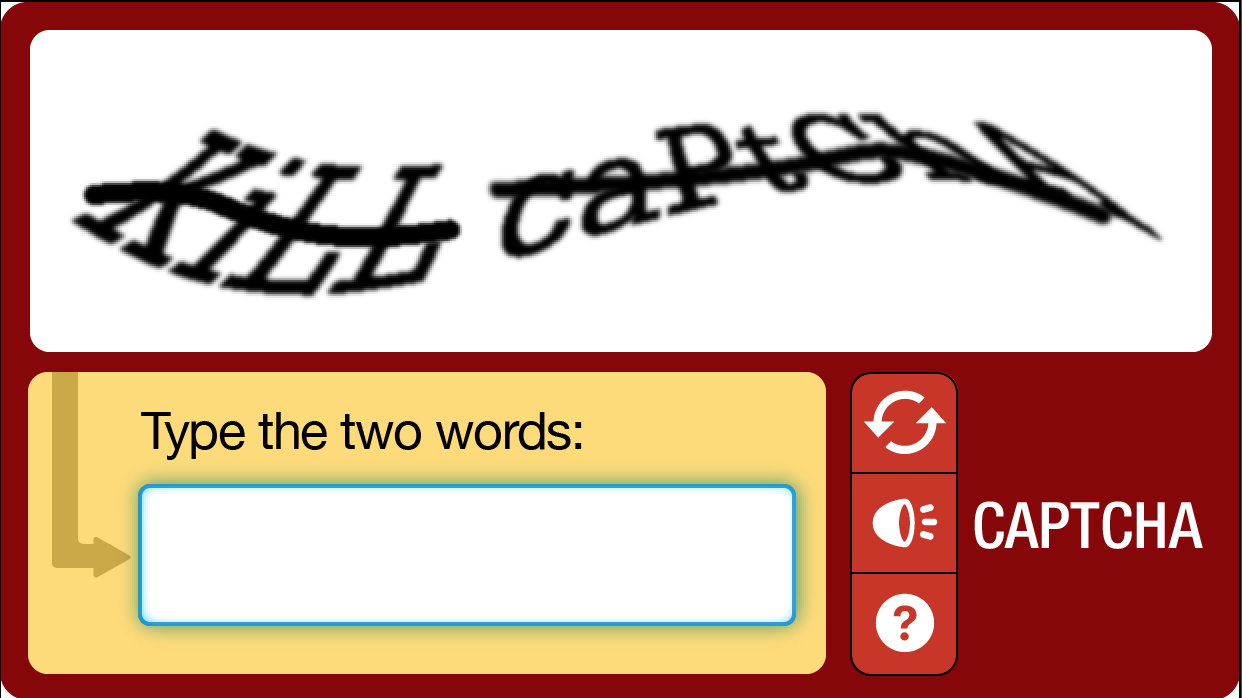 Implementation
(2/2)
Tools
Sublime Text
Google Chrome (ver 58.0)
Help Desk from the course website
Tips for implementation
Keep your persona and core tasks in mind
Feel free to go back to the ideation stage
Ask questions to instructors
Wrap-up
Come up with an interesting usable feature
Start implementing your website